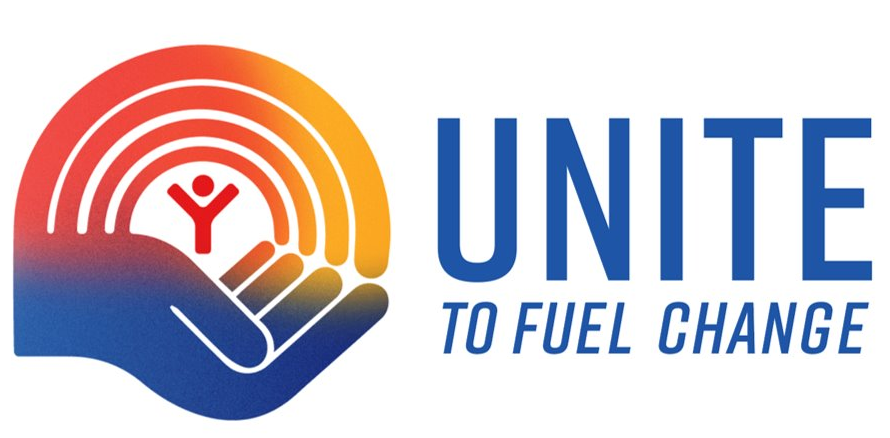 UNITED WAY
JEOPARDY
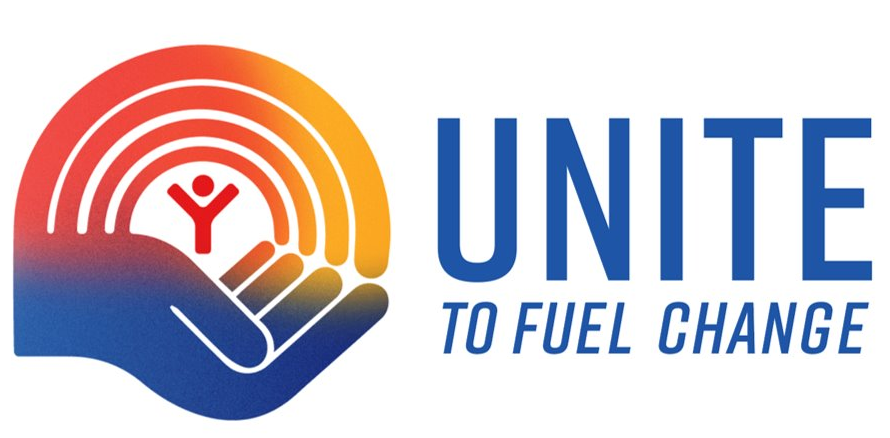 Food Security
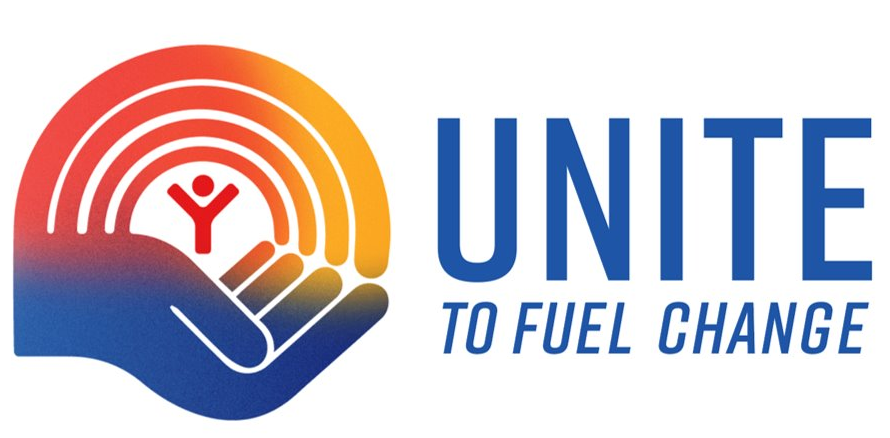 Housing
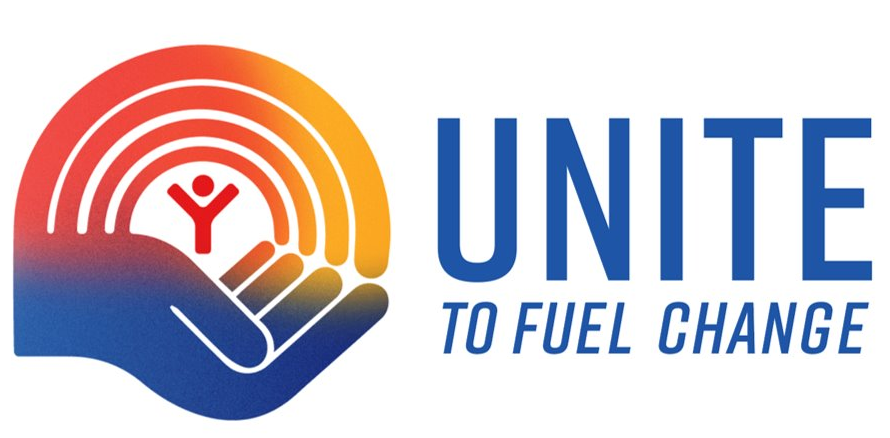 Economic Opportunity
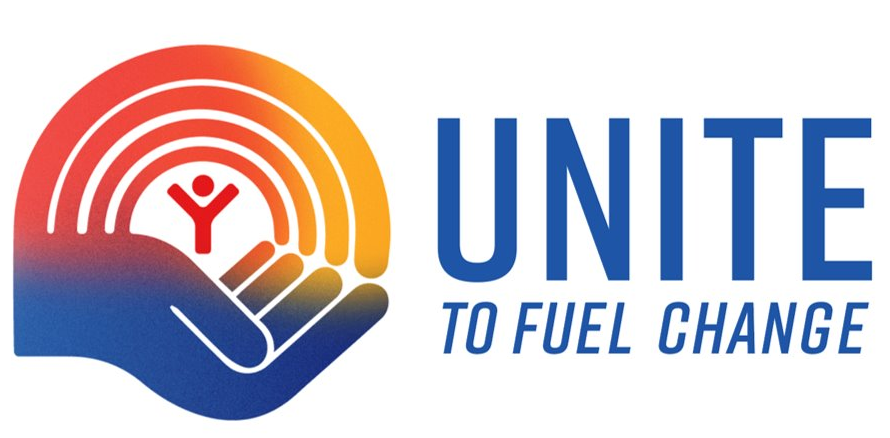 Early Childhood Education
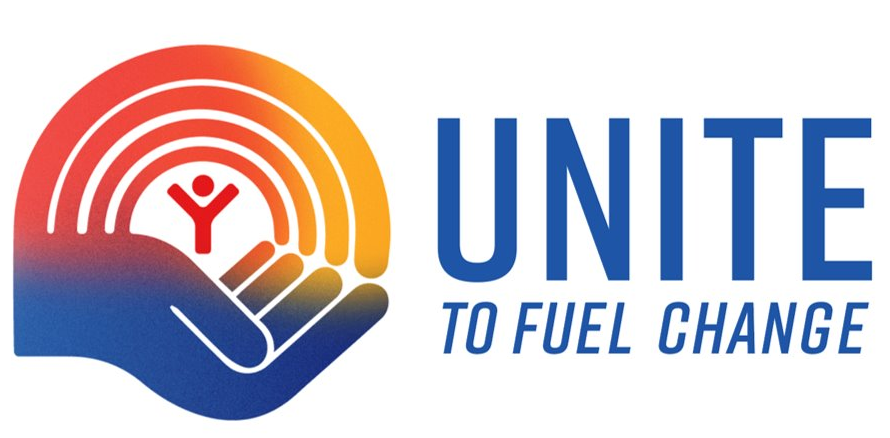 Career and Future Readiness
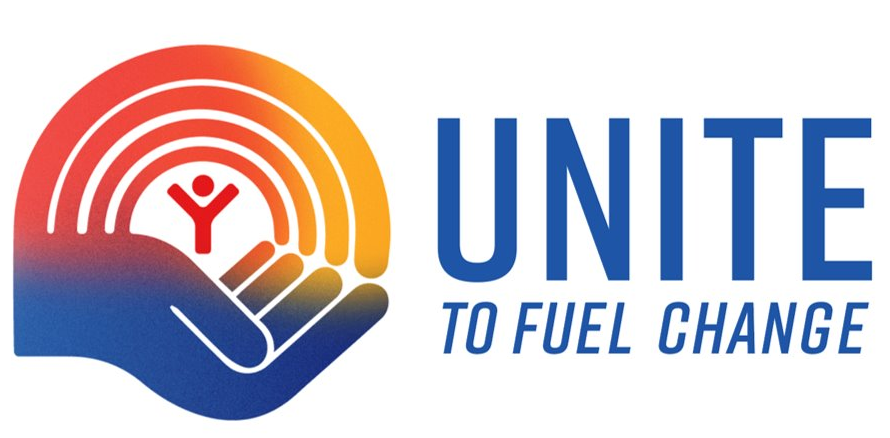 United Way
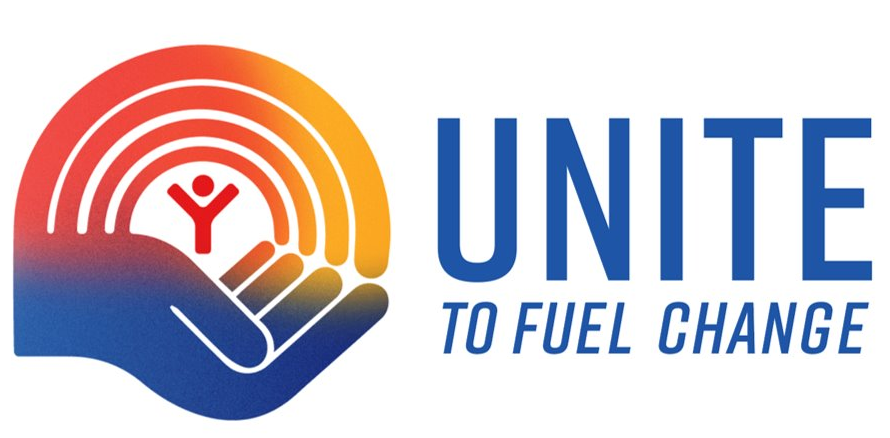 Econ. Opportunity
Early Childhood Ed.
Career & Future Readiness
United Way
Food Security
Housing
$100
$100
$100
$100
$100
$100
$200
$200
$200
$200
$200
$200
$300
$300
$300
$300
$300
$300
$400
$400
$400
$400
$400
$400
$500
$500
$500
$500
$500
$500
[Speaker Notes: Round One should contain one “Daily Double” question.  To insert the “Daily Double Screen”, follow these steps: 

1.  Select the desired button on this slide by highlighting it.
 Click on INSERT  ACTION 
  Make a note of which slide the HYPERLINK is currently set to.
  In the “Action Settings” dialogue box, change the HYPERLINK to “Slide 78 (Daily Double Round 1)”.  
  Click OK
6.  Now go to Slide “Daily Double Round 1”  in this presentation, and follow the directions in the “Notes” section]
Food Security
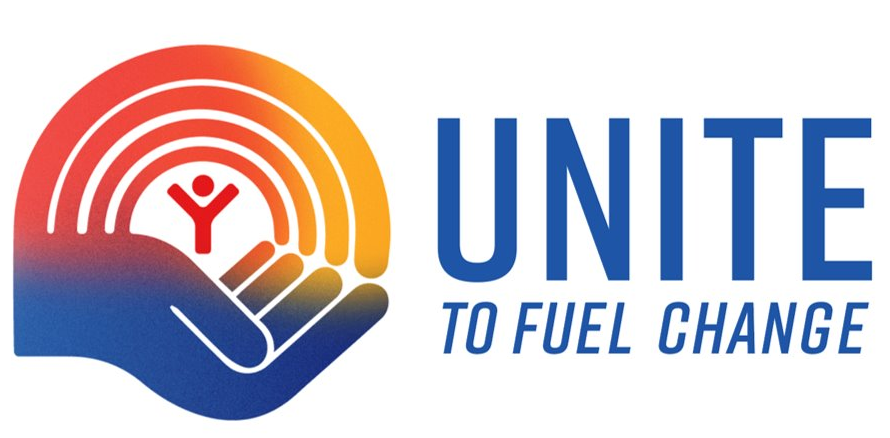 In 2017, Minnesotans used these grocery-store-like establishments 3.4 million times, marking 7 years in a row of record high usage
Hunger 100Q
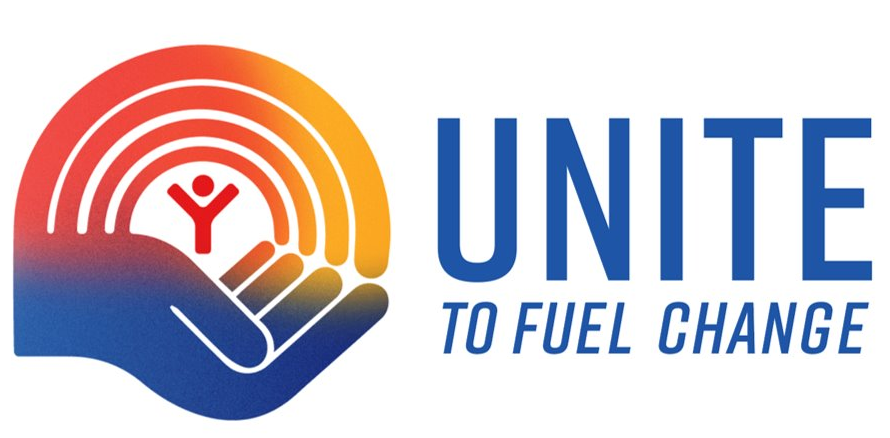 Hunger 100A
1 - 100
What are food shelves?
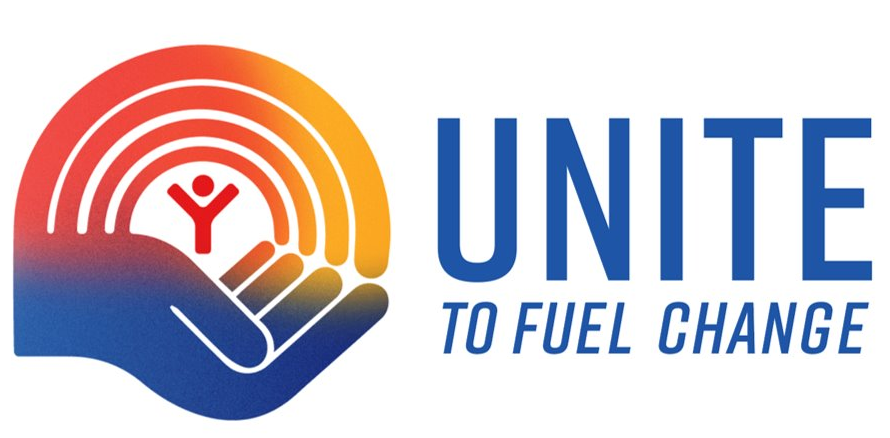 [Speaker Notes: What are food shelves?
GTCUW envisions a healthy and equitable food system where all people in our 9-county region have access to high quality, culturally relevant food. (http://www.hungersolutions.org/data-posts/food-shelves-see-record-number-of-visits-in-2017/)]
In 2019, GTCUW nonprofit partners served 16 million of these
Hunger 200Q
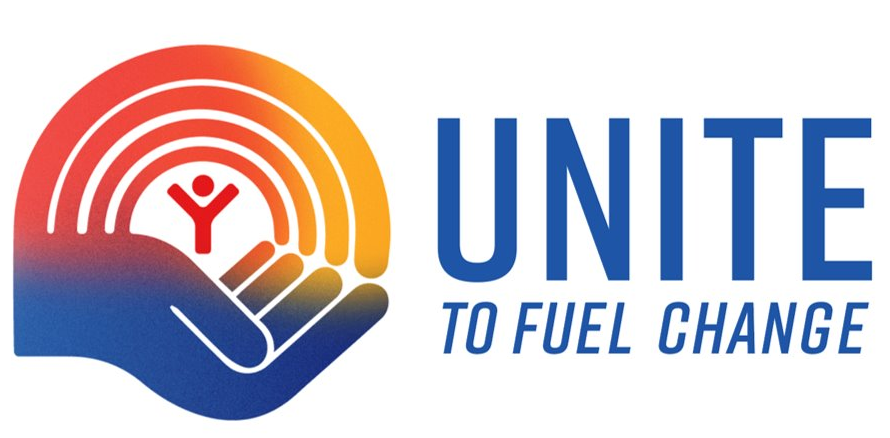 Hunger 200A
What are meals?
1 - 100
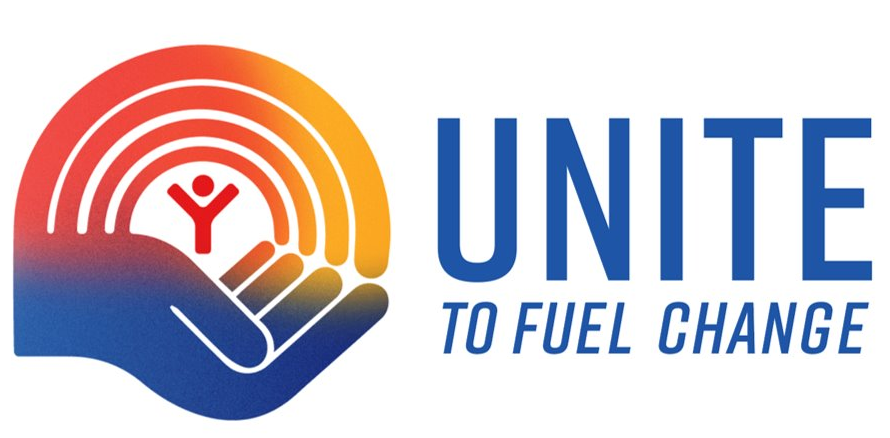 [Speaker Notes: The emergency food system fills an enormous gap in the nutritional needs of people in our state. It is made up of programs like food shelves and meal programs that support individuals, families, and community.]
In our 9-county metro region, more than 180,000 students are eligible to receive this
Hunger 300Q
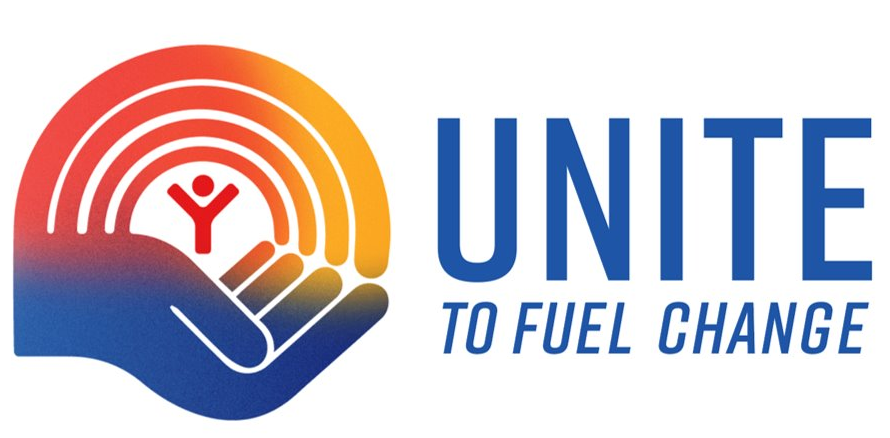 Hunger 300A
1 - 100
What is free and reduced
price lunch?
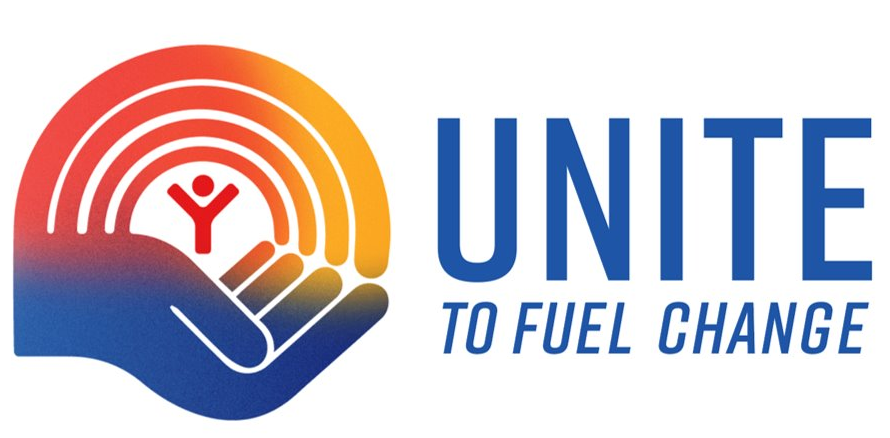 [Speaker Notes: 4 out of every 10 Minnesota public school students are eligible for free and reduced price lunch, and there are higher rates of FRPL eligibility in elementary schools. (https://data.web.health.state.mn.us/web/mndata/free-reduced-lunch)]
Approximately 1 out of every X households in MN experience food insecurity
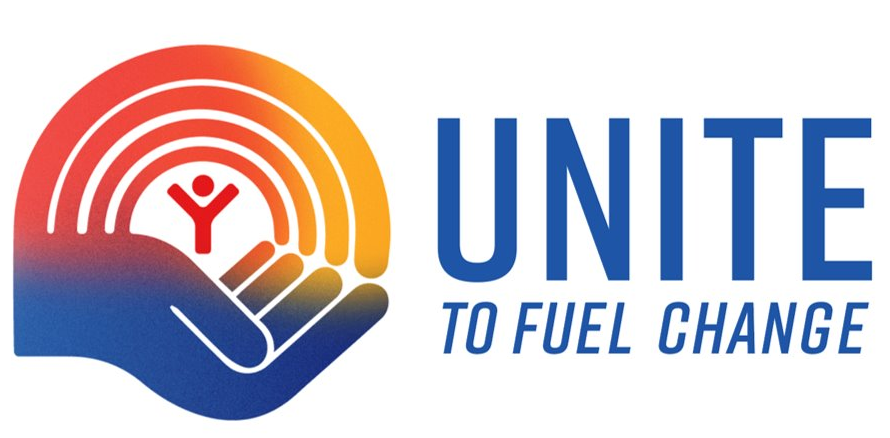 Hunger 400A
What is 1 in 10?
1 - 100
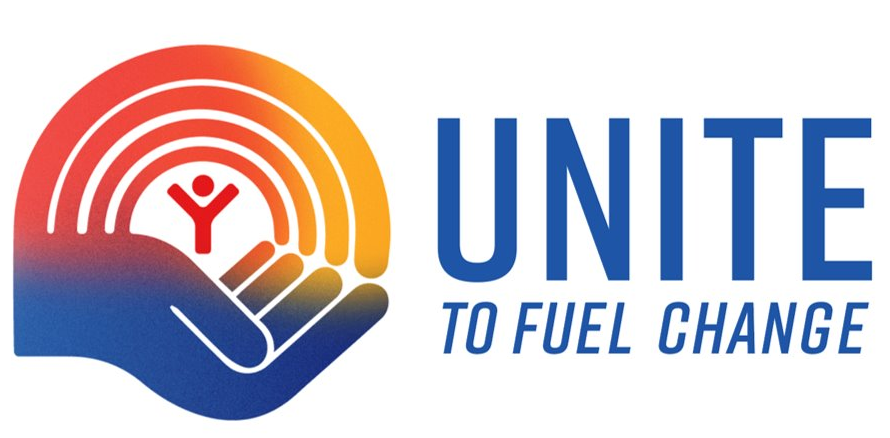 [Speaker Notes: Being food insecure means not having enough money or other resources to buy enough food for your household. It means families worry their food will run out before being able to buy more, eating less balanced meals, or cutting back or skipping meals because there isn’t enough money for food. (http://www.hungersolutions.org/data-posts/2017-usda-food-insecurity-data/)]
GTCUW and General Mills Foundation partnered to start this place-based initiative addressing the food system in North Minneapolis, and the initiative has expanded to Buffalo, NY and Toronto
Hunger 500Q
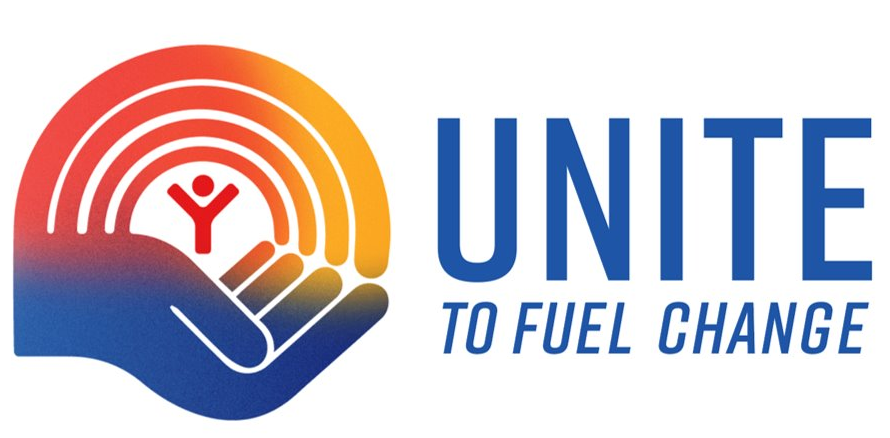 Hunger 500A
What is the Full Lives?
1 - 100
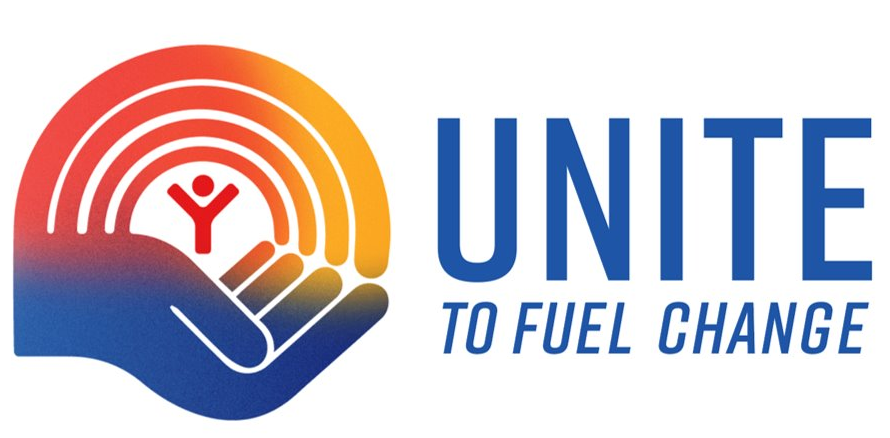 [Speaker Notes: Full Lives initiative is designed to build sustainable food systems by addressing whole neighborhoods and building lasting resources beyond the traditional meal programs and food shelves.]
Housing
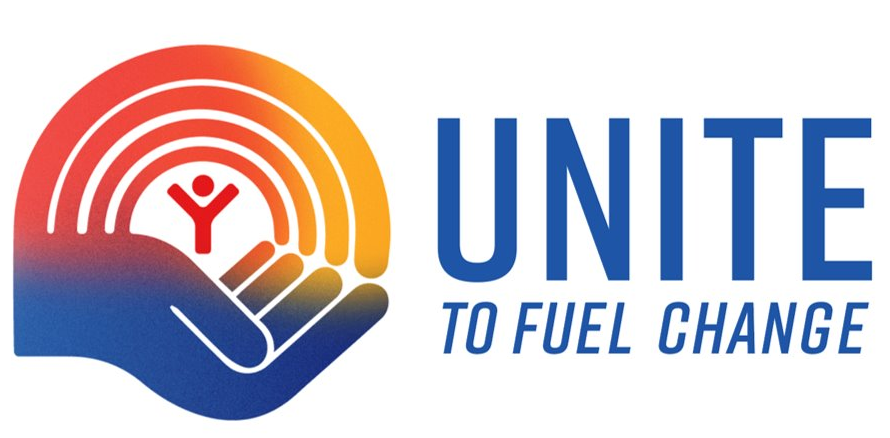 On any given night, 6,700+ people living in the Twin Cities experience this
Housing 100Q
1 - 100
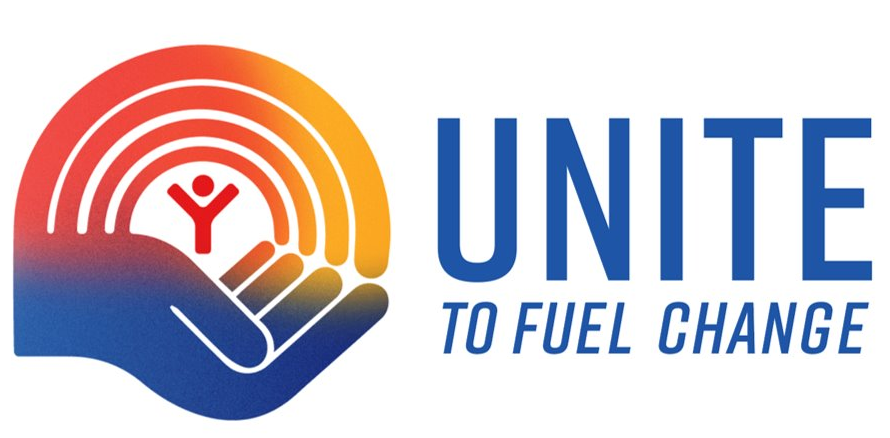 Housing 100A
What is homelessness?
1 - 100
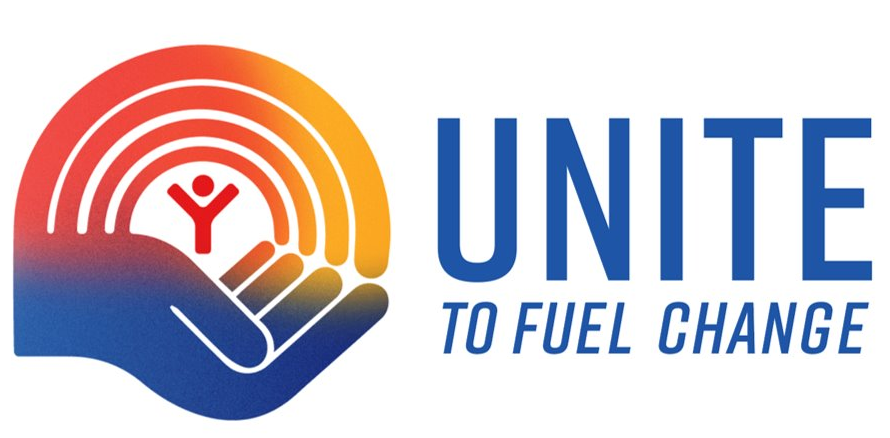 [Speaker Notes: Since 2015 this is a 9% increase in homelessness in the metro, and a 13% increase across greater Minnesota. GTCUW envisions a region in which all people have safe, affordable, and stable homes and where experiences of homelessness are rare, brief, and nonrecurring. (http://mnhomeless.org/minnesota-homeless-study/homelessness-in-minnesota.php)]
This population accounts for approximately half of people experiencing homelessness
Housing 200Q
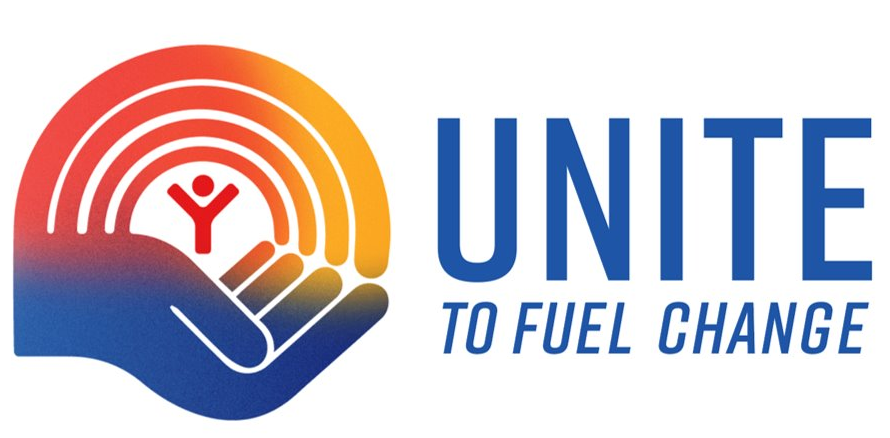 Housing 200A
1 - 100
Who are children and youth?
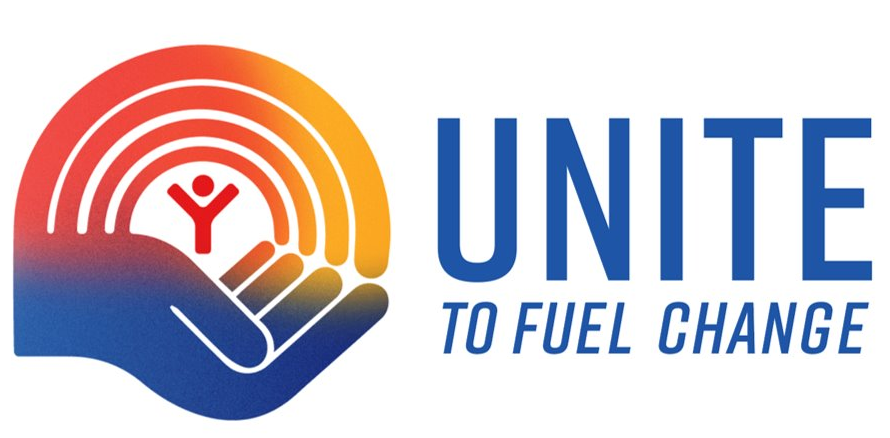 [Speaker Notes: According to Wilder Research’s most recent single night count of homelessness, homeless children and youth age 24 and younger represent 46% of the homeless population in Minnesota. (http://mnhomeless.org/minnesota-homeless-study/homelessness-in-minnesota.php)]
This factor was named by over half (56%) of people experiencing homelessness as a critical issue in finding housing
Housing 300Q
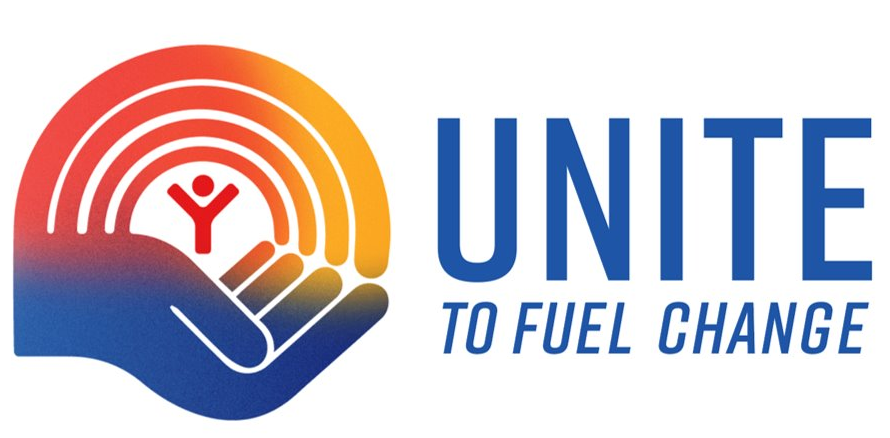 Housing 300A
1 - 100
What is affordability?
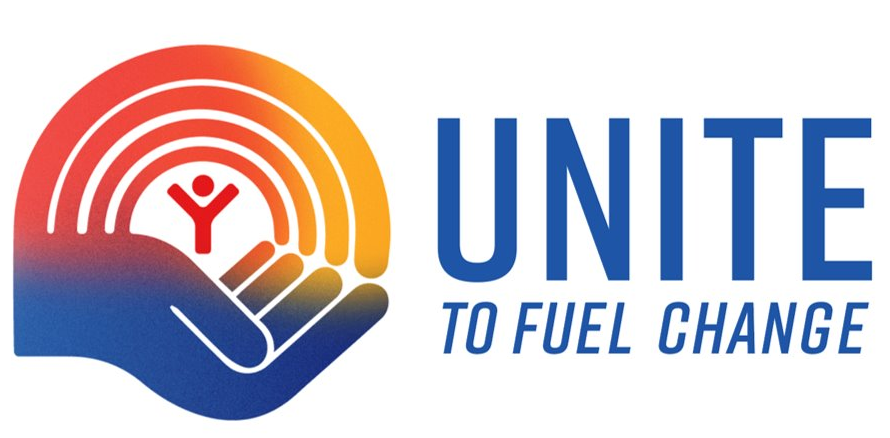 [Speaker Notes: Over half (56%) of those experiencing homelessness said they had difficulty finding housing because there was nothing they could afford. 32% of people interviewed have been turned away from a shelter in the last 3 months due to lack of space, and 50% are on a subsidized housing waiting list. For those on a waiting list, 12 months is the average time they have been waiting for housing. (http://mnhomeless.org/minnesota-homeless-study/reports-and-fact-sheets/2018/2018-homeless-characteristics-fact-sheet-5-19.pdf)]
In the Twin Cities, 47% of this group are considered to be cost-burdened (housing costs are more than 30% of their income)
Housing 400Q
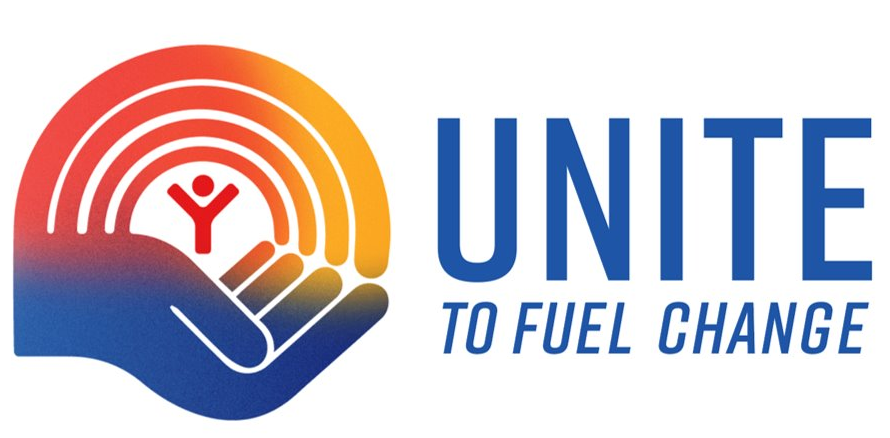 Housing 400A
Who are renters?
1 - 100
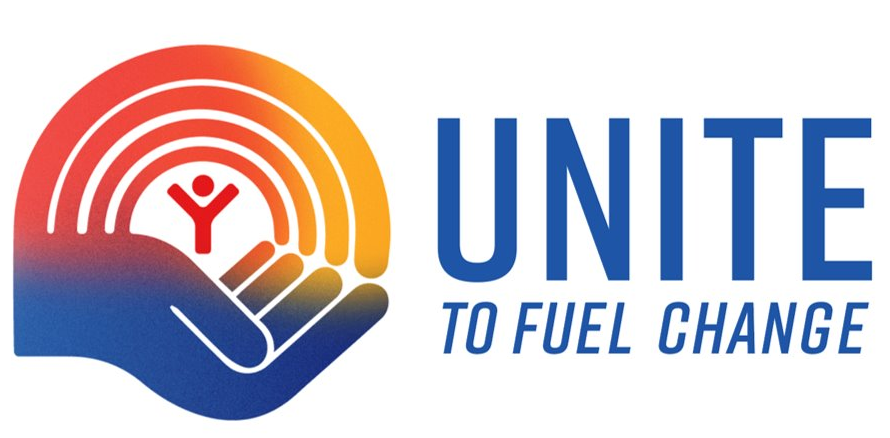 [Speaker Notes: In 2018, 47% of renters in the Twin Cities were cost-burdened. This compares to only 18% of homeowners who are cost-burdened. When housing costs exceed 30% of income, people face increased financial and housing instability, including a greater risk of eviction – which have impacts on employment, educational success, health, and other outcomes. (https://www.mncompass.org/housing/cost-burdened-households#7-6942-g)]
This annual GTCUW volunteer event pairs people who are moving into stable housing with a kit of necessary household supplies
Housing 500Q
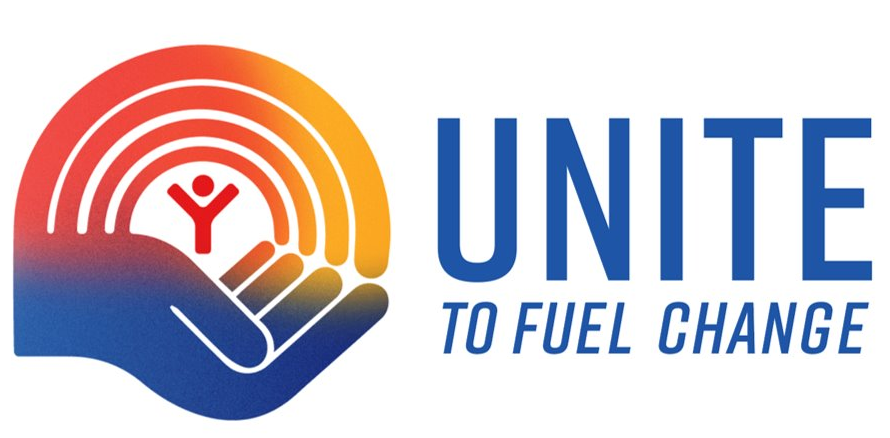 1 - 100
Housing 500A
What is Home for Good?
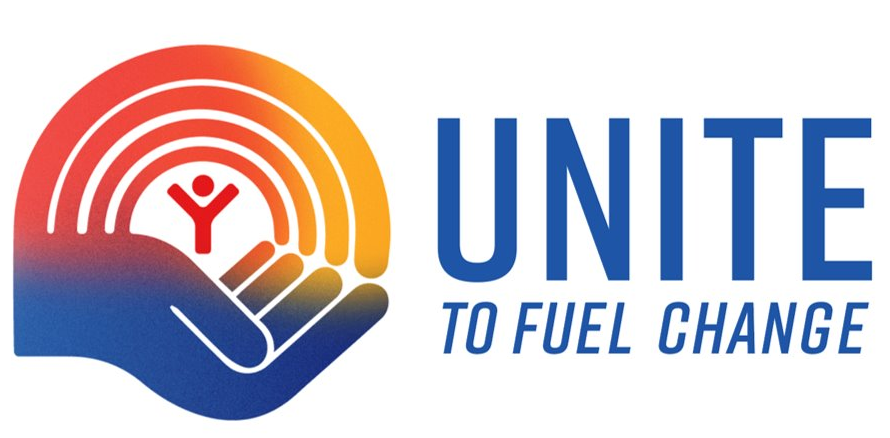 [Speaker Notes: In 2019, GTCUW packed 600 welcome home kits with essential household supplies. The kits were then distributed to families in our community via our nonprofit partners.]
Early Childhood Education
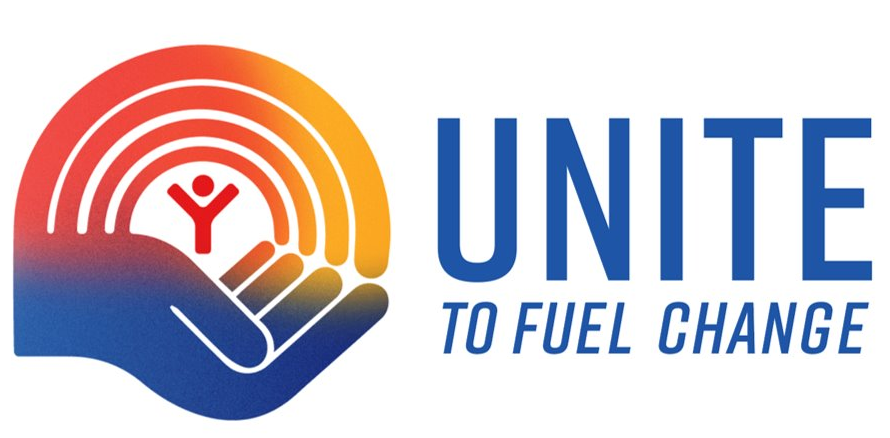 80% of a child’s brain development occurs by this age
Education 100Q
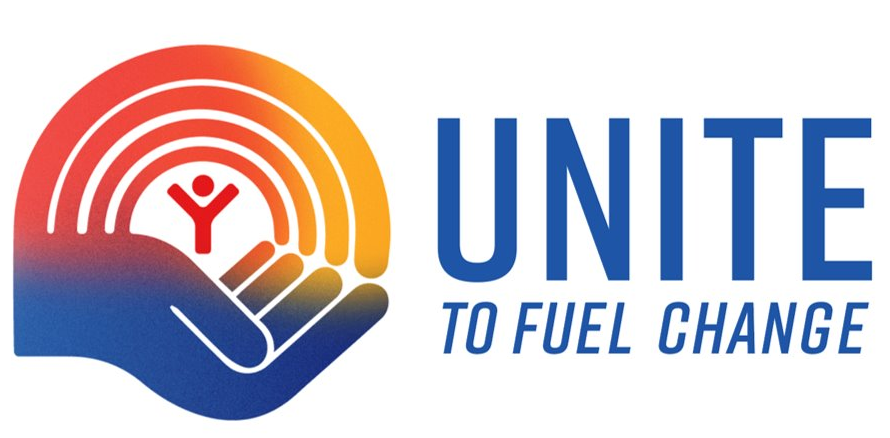 What is age 3?
Education 100A
1 - 100
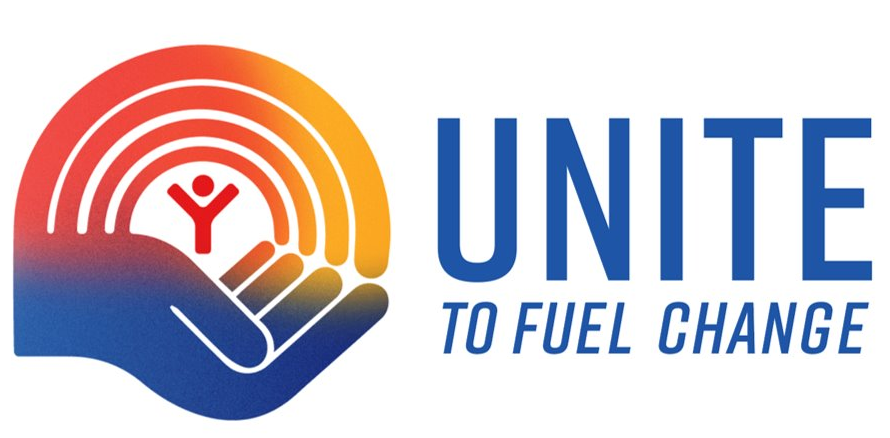 [Speaker Notes: 80% of brain development occurs by age 3, and during these critical years, many of poverty’s challenges can inhibit young children’s development and educational success. GTCUW envisions that parents and children in our region enter kindergarten ready to learn and thrive. (http://www.urbanchildinstitute.org/why-0-3/baby-and-brain)]
The average annual cost for this in the Twin Cities was $16,536 for one child in 2019
Education 200Q
1 - 100
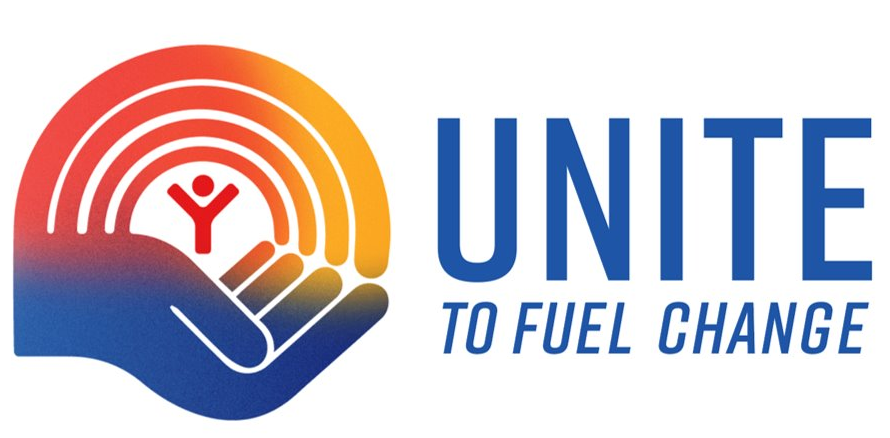 What is childcare?
Education 200A
1 - 100
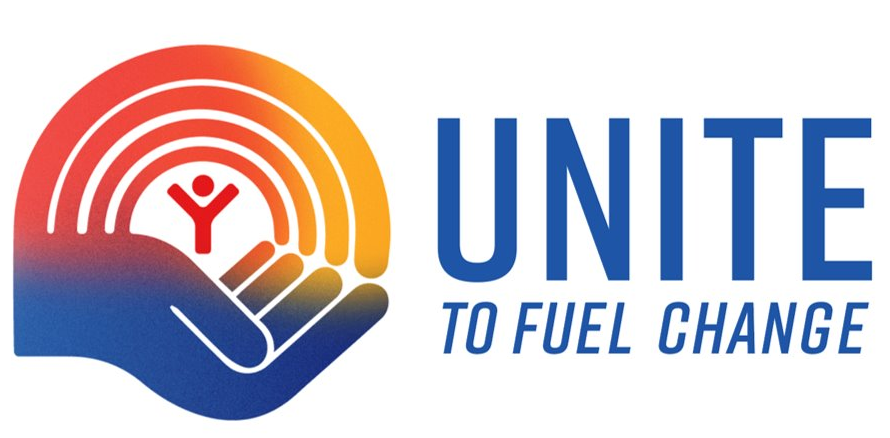 [Speaker Notes: Access to quality early childcare and education programs is an effective strategy for combating the negative impacts of poverty on children. However, childcare is often unaffordable for families of low-income. More than 35,000 children across Minnesota are unable to access quality early childcare. Every child deserves the best possible start to life, regardless of income, race, or zip code. (https://mn.gov/deed/data/data-tools/col/ & http://www.closegapsby5.org/)]
Education 300Q
In the Twin Cities, 69% of children receive this before the age of 5
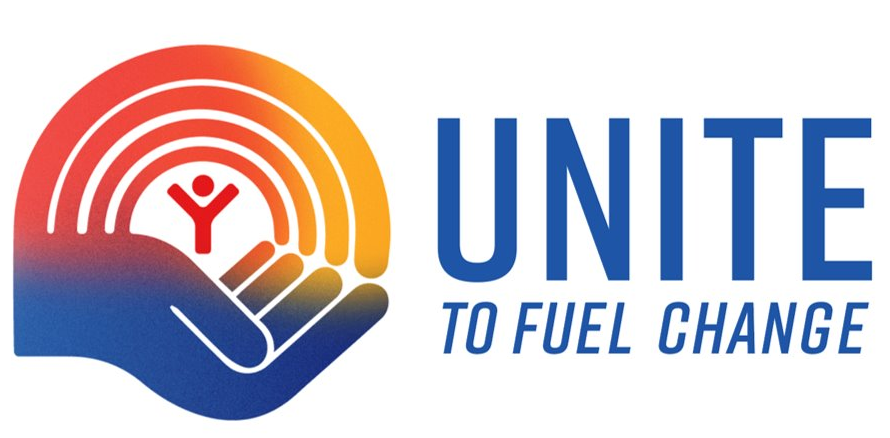 What is early childhood screening?
Education 300A
1 - 100
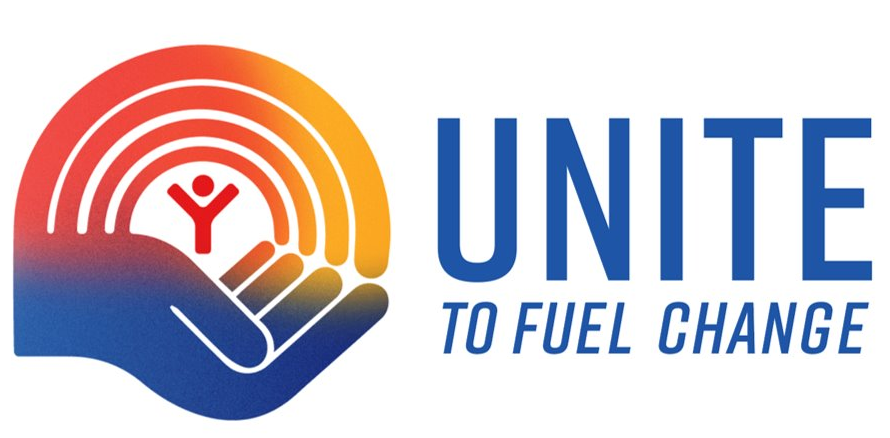 [Speaker Notes: Minnesota requires children to be screened before entering public kindergarten. Early childhood screening identifies factors that may interfere with a child's learning and connects families with resources or therapy to address any challenges. (https://www.mncompass.org/early-childhood/early-childhood-screening#7-5998-g)]
GTCUW hosts this annual volunteer event to pack backpacks with the school supplies needed for children and youth to succeed in school
Education 400Q
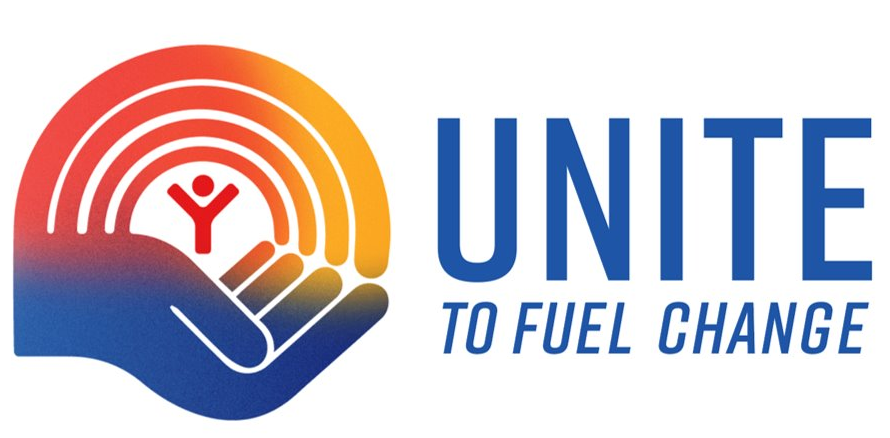 What is Action Day?
Education 400A
1 - 100
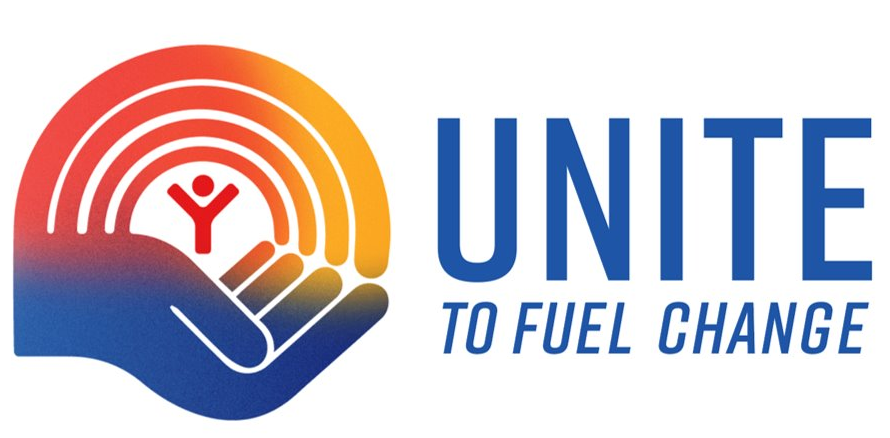 [Speaker Notes: At Action Day 2019, over 4,000 volunteers helped pack 40,000 backpacks for students in our community.]
GTCUW is a member of this statewide coalition of more than 20 philanthropic organizations focused on advancing public policy and community support for affordable, accessible, high quality early care and education in Minnesota
Education 500Q
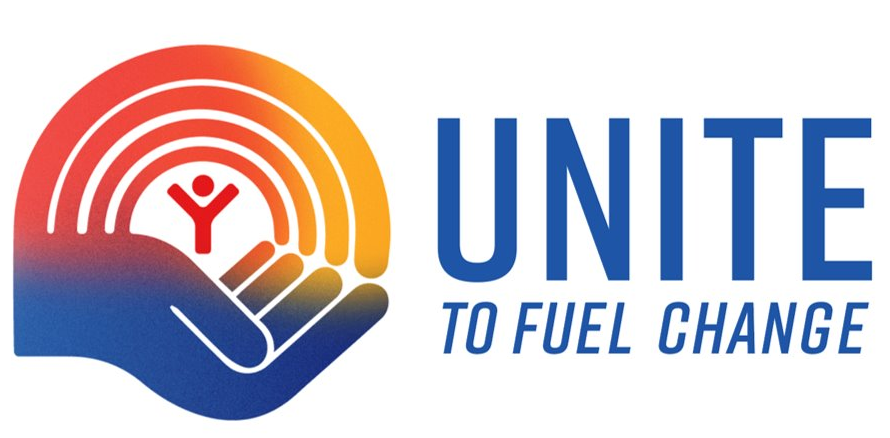 Education 500A
What is Start Early Funders Coalition?
1 - 100
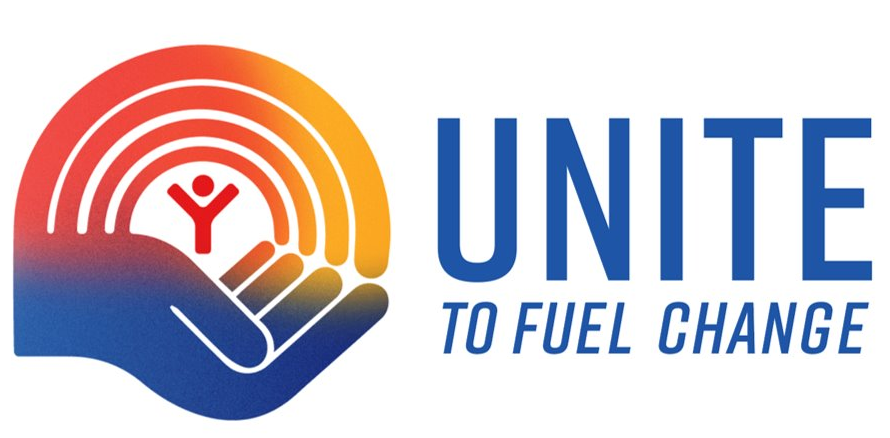 [Speaker Notes: The Start Early Funders Coalition for Children and Minnesota’s Future is a collaboration of more than 20 members of Minnesota’s philanthropic community. The Coalition provides critical leadership and funding for research, program development, public policy and grant making to improve early childhood efforts in Minnesota. We are working together to ensure every child in Minnesota is physically, socially, emotionally and cognitively prepared for school and lifelong success.]
Career and Future Readiness
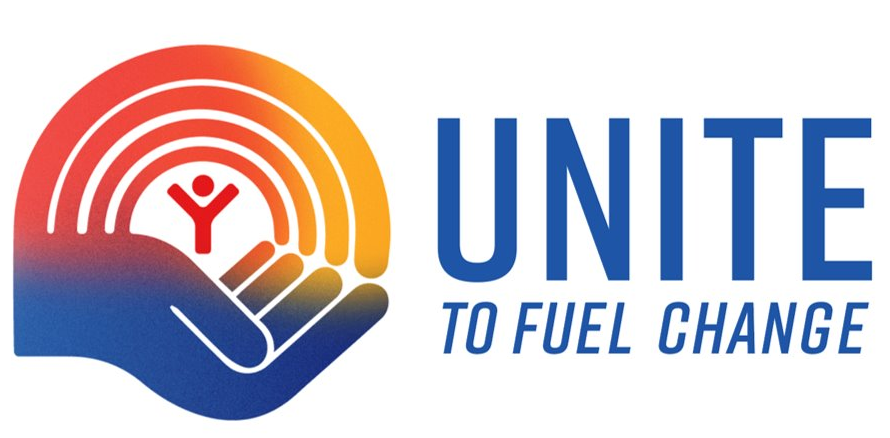 Minnesota ranks 50th in the nation for on-time graduation of this demographic of children
Jobs 100Q
1 - 100
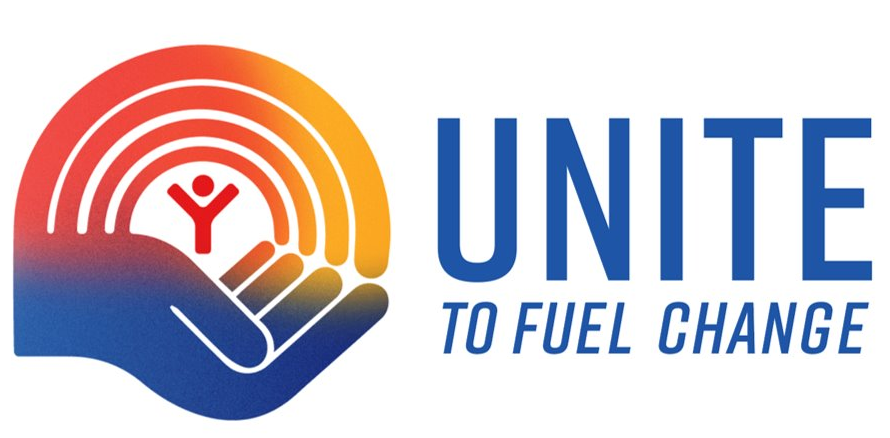 Who are African American and Latino students?
Jobs 100A
1 - 100
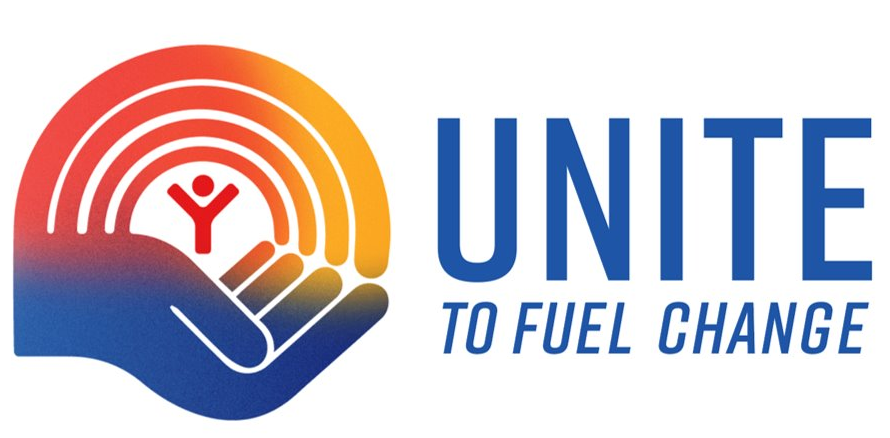 [Speaker Notes: Minnesota’s high school graduation rate has steadily increased, improving to 84% in 2018, and rates have improved across all races and ethnicities. But in a national comparison of graduation rates, Minnesota ranks in the bottom half of states. While there has been gradual improvement in the education gap over the last four years, we envision a region where all youth are equipped with the knowledge, skills, mindsets and relationships to choose and direct their own future path and contribute to their communities. (https://www.mncompass.org/education/overview)]
In the Twin Cities, there is a 23-percentage point gap in on-time high school graduation rates between these groups of students
Jobs 200Q
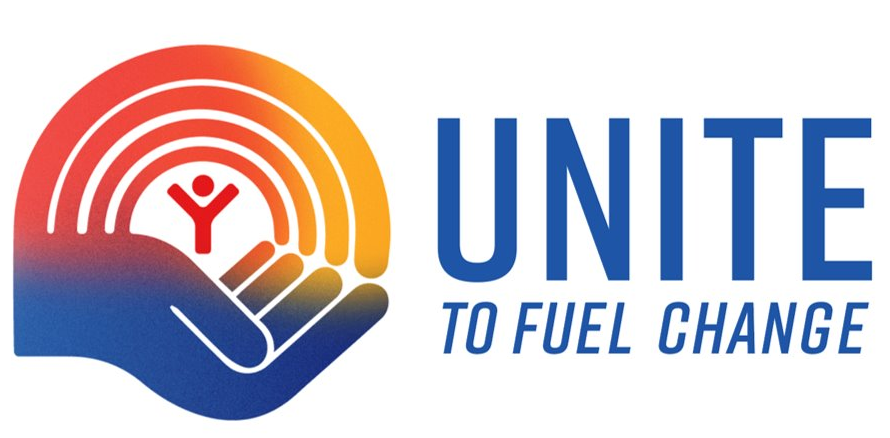 Who are higher-income students and lower-income students?
Jobs 200A
1 - 100
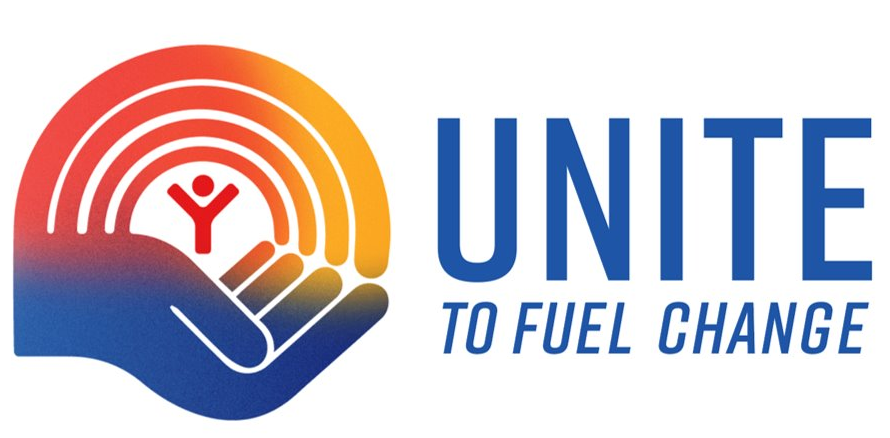 [Speaker Notes: Educational success should not be determined by income, race, or zip code. All students deserve the opportunity to succeed in school and beyond. (https://www.mncompass.org/education/high-school-graduation#7-6108-d)]
Jobs 300Q
These types of programs are associated with better student academic achievement and positive social behaviors
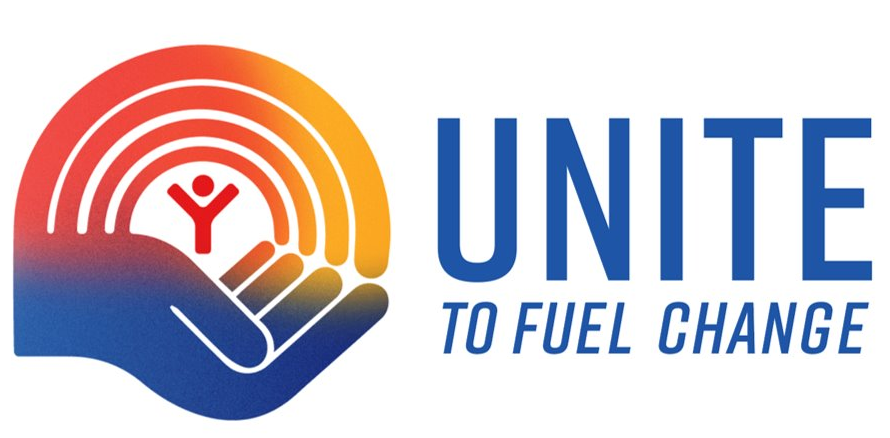 What are quality Out of School Time programs?
Jobs 300A
1 - 100
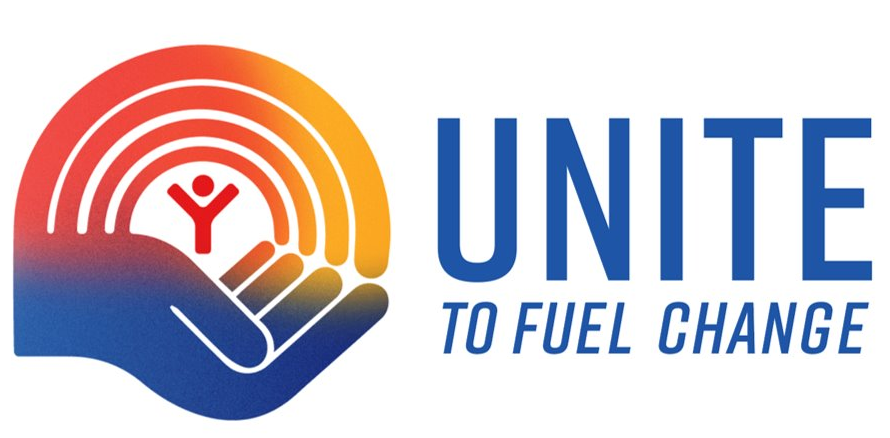 [Speaker Notes: Quality Out of School Time opportunities help build critical thinking, goal setting, problem solving, and interpersonal relationship skills that set youth up for success in school and in life. Research supports that these benefits include youth development, mental health improvements, decreases in substance use and antisocial behavior, higher school attendance, and better academic performance. (Greenberg Mark, et al. Enhancing School-Based Prevention and Youth Development Through Coordinated Social, Emotional, and Academic Learning. American Psychologist. July 2003.)]
By 2024, it is estimated that 63% of jobs will require this
Jobs 400Q
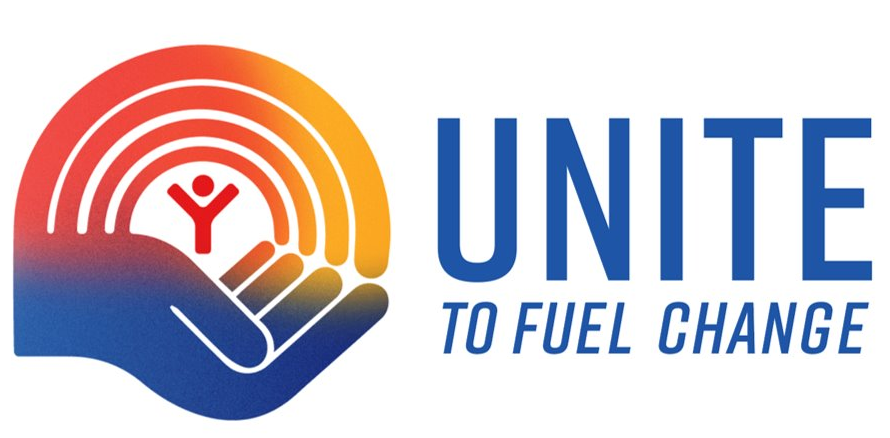 What is some education beyond high school?
Jobs 400A
1 - 100
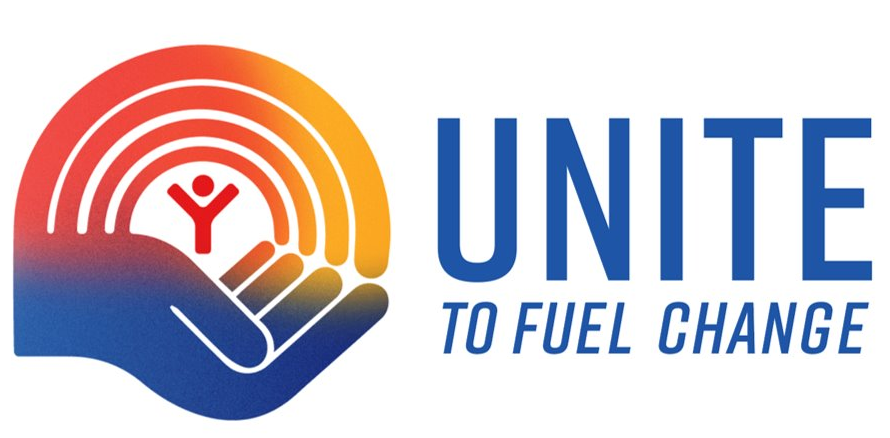 [Speaker Notes: In order for our region to remain competitive, it is important that we continue to invest in education for our youth. (https://www.mncompass.org/_pdfs/compass-points-2017.pdf)]
Jobs 500Q
In 2015, GTCUW launched this initiative that prepares high school students for in-demand jobs through real-world career experiences and opportunities to earn college credits and career credentials
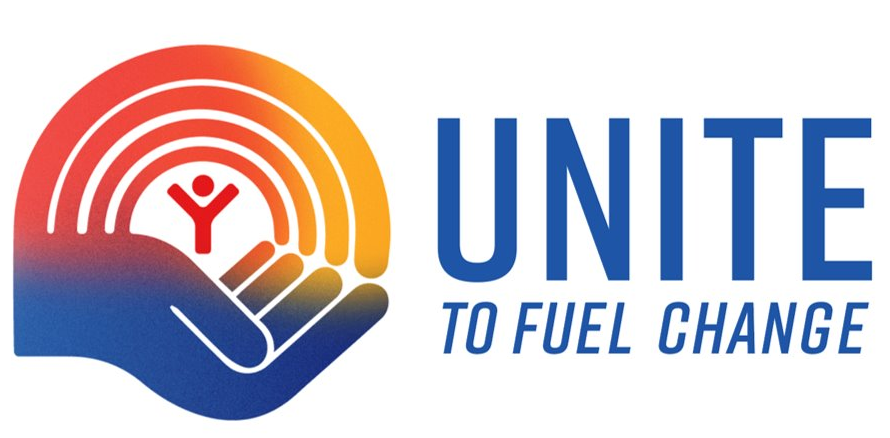 What is Career Academies?
Jobs 500A
1 - 100
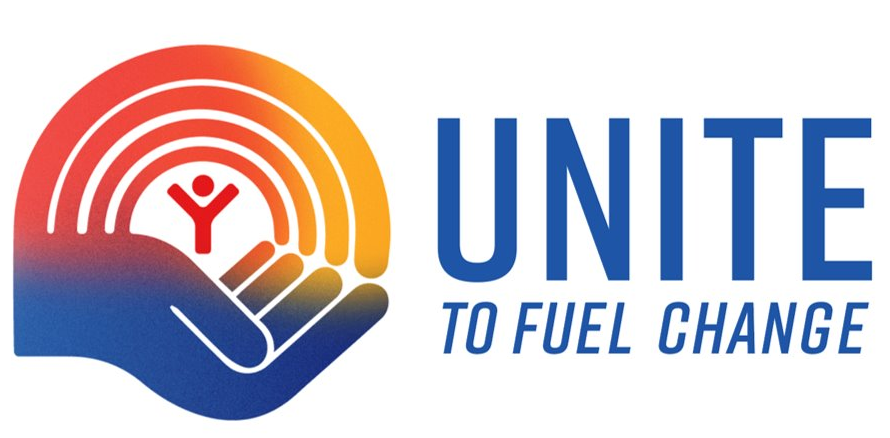 [Speaker Notes: Since the launch in 2015, Career Academies has engaged over 8,000 high school students. Students have collectively earned 9,891 college credits, 271 industry credentials, and saved $3 million in tuition through participating in Career Academies.]
Economic Opportunity
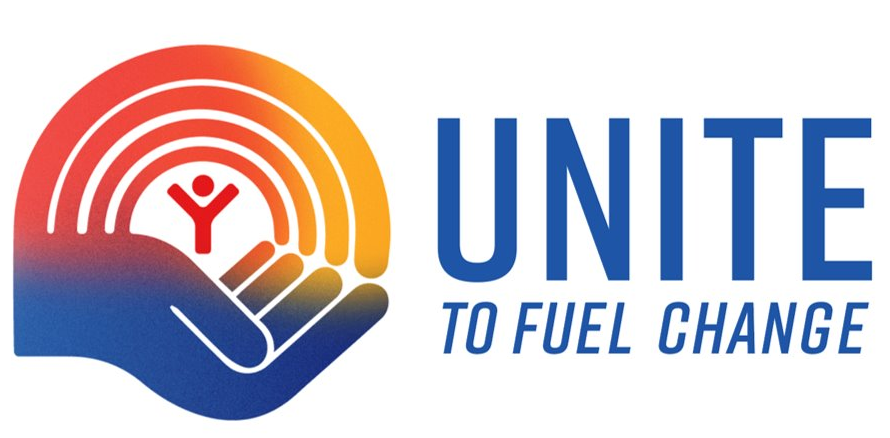 1 in 4 people in our community cannot afford this
1 - 100
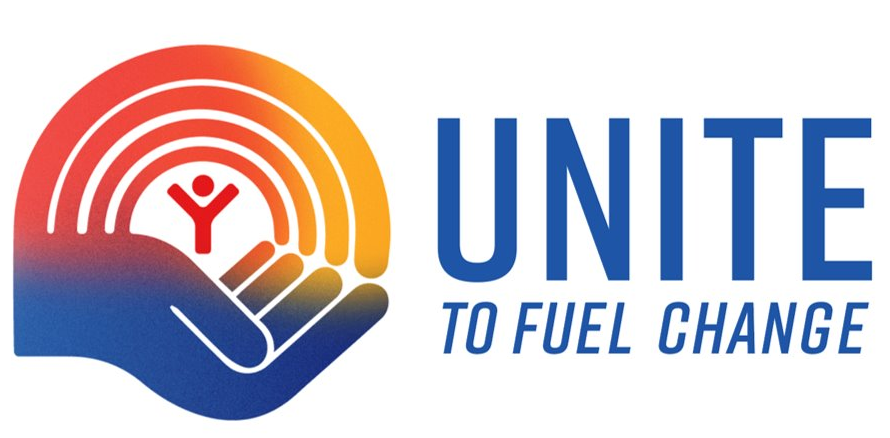 What are basic needs?
Health 100A
1 - 100
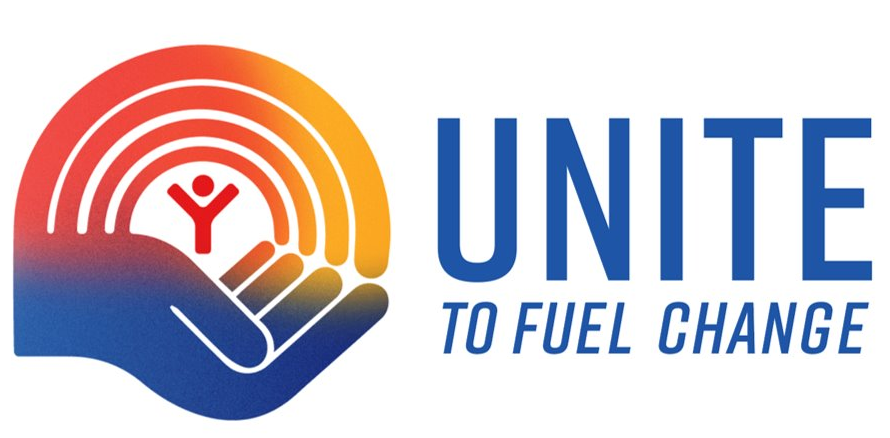 [Speaker Notes: The cost of living in the Twin Cities has outpaced wages, and as a result, many of our neighbors cannot afford basic needs. GTCUW envisions a region where all adults have the opportunity to participate in the workforce and advance toward family-sustaining wages.]
For a family of four with both parents working, each adult must earn $23.88/hour to meet basic needs in the Twin Cities this is only $9.86/hour in MN
Health 200Q
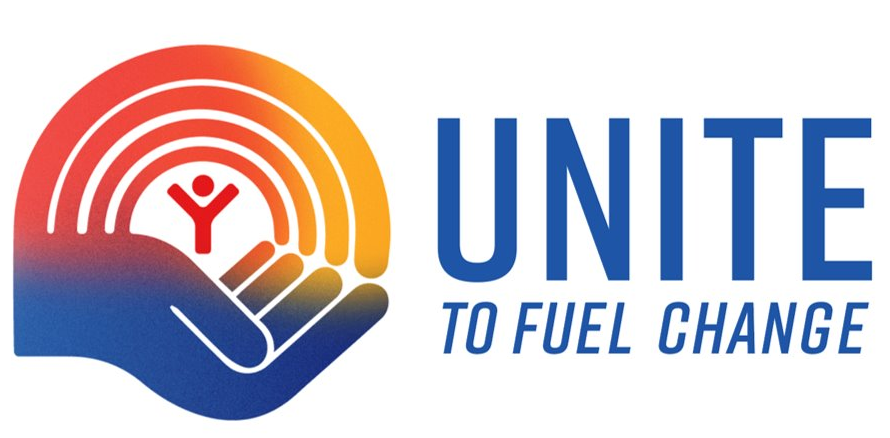 What is the minimum wage?
Health 200A
1 - 100
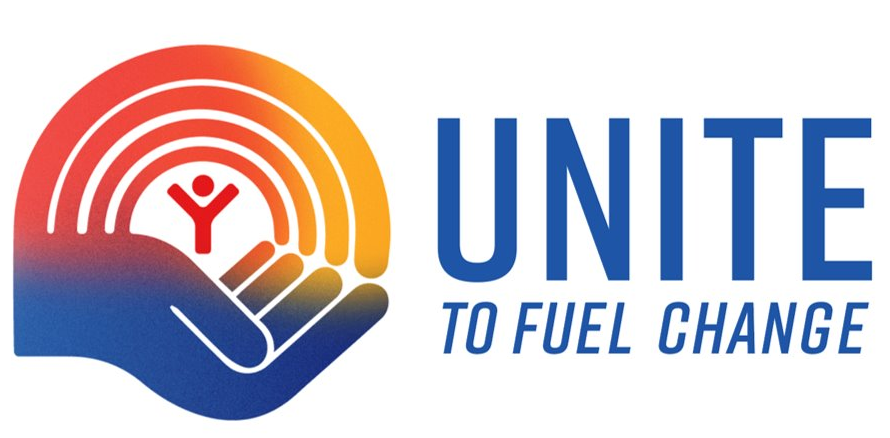 [Speaker Notes: The difficulty that people experience when trying to gain and maintain employment that pays a family-sustaining wage is a significant limitation of our society's ability to build pathways toward prosperity. Career-focused job skills training and financial services are critical pieces to people gaining financial stability. (https://mn.gov/deed/data/data-tools/col/)]
By 2024, 400,000 of these in Minnesota will go unfilled due to workforce gaps
Health 300Q
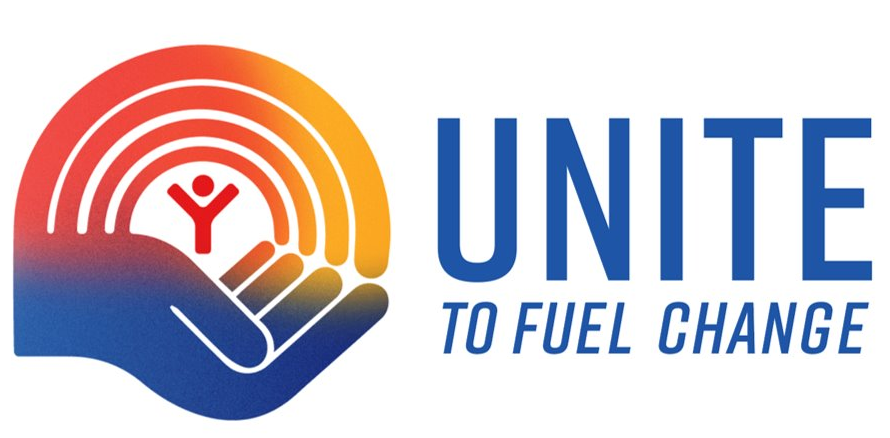 What are jobs?
Health 300A
1 - 100
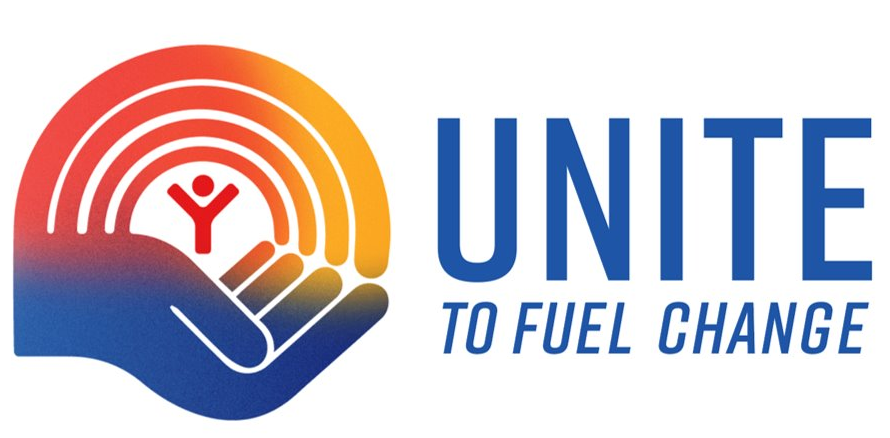 [Speaker Notes: By 2024, Minnesota is projected to have 400,000 unfilled jobs. 63% of those jobs will require at least some education beyond high school, yet there’s a wide gap in training to fill those positions. (https://www.mncompass.org/_pdfs/compass-points-2017.pdf)]
Health 400Q
Out of the 100 largest cities in America, the Minneapolis – St. Paul region ranks 88th on this economic indicator
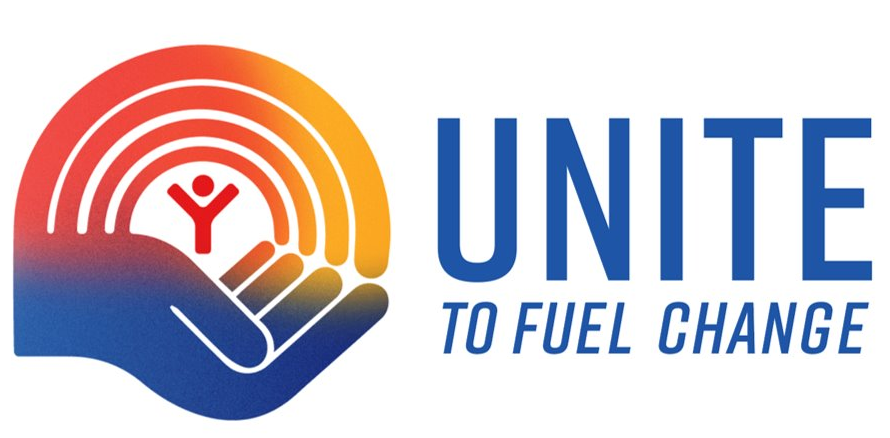 What is economic inclusion?
Health 400A
1 - 100
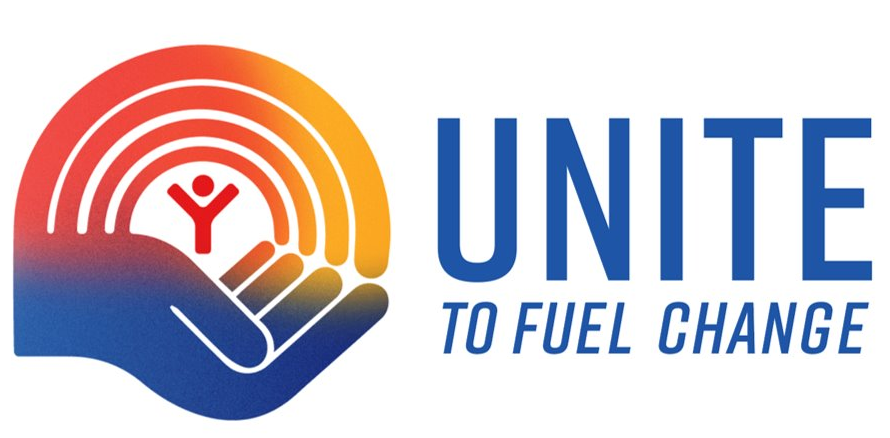 [Speaker Notes: According to a Brookings report for the 2016-17 period, Minneapolis-Saint Paul ranks among the “Worst Performing” of 100 metro areas for economic inclusion (88th) and for racial inclusion (92nd). GTCUW believes all adults deserve the opportunity to earn a family-sustaining wage and thrive, regardless of income, race, or zip code. (https://www.brookings.edu/research/metro-monitor-2019-inclusion-remains-elusive-amid-widespread-metro-growth-and-rising-prosperity/)]
GTCUW is a supporting member of this coalition that focuses on advocating for state funding for expanding career pathway programs
Health 500Q
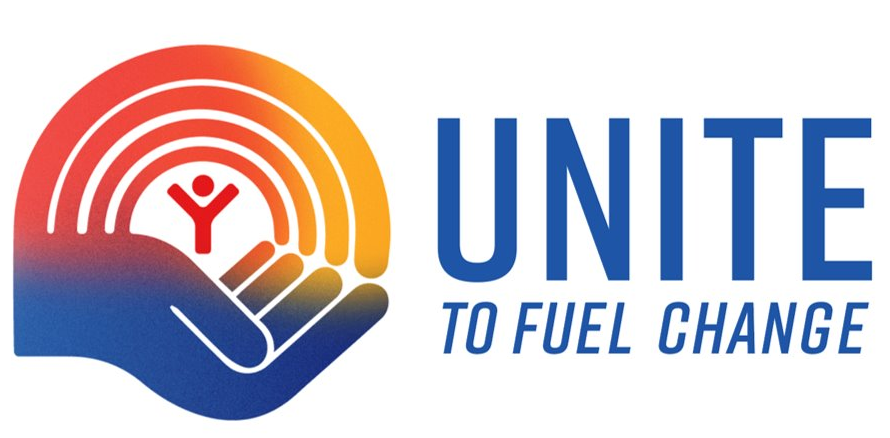 What is MSPWin?
Health 500A
1 - 100
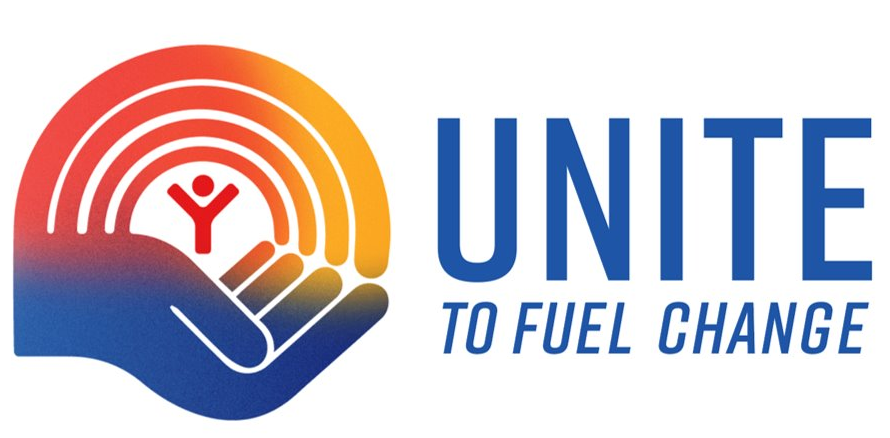 [Speaker Notes: MSPWin supports data driven approaches to: Expand successful career pathways programs; Create standardized outcome reporting and evaluation; and Engage employers in workforce development.]
United Way
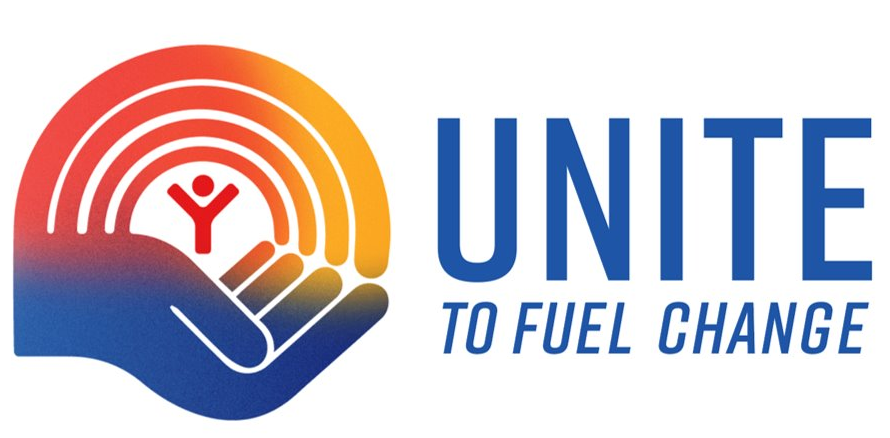 UW 100Q
The number of year Greater Twin Cities United Way has been serving our community
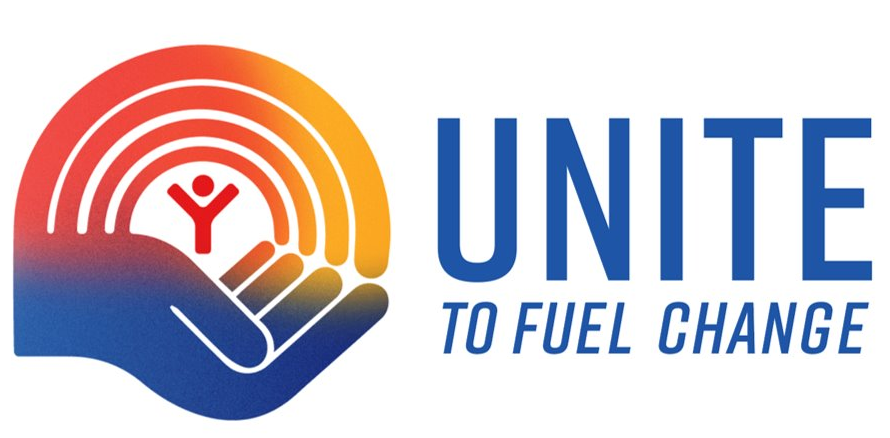 What is 105?
UW 100A
1 - 100
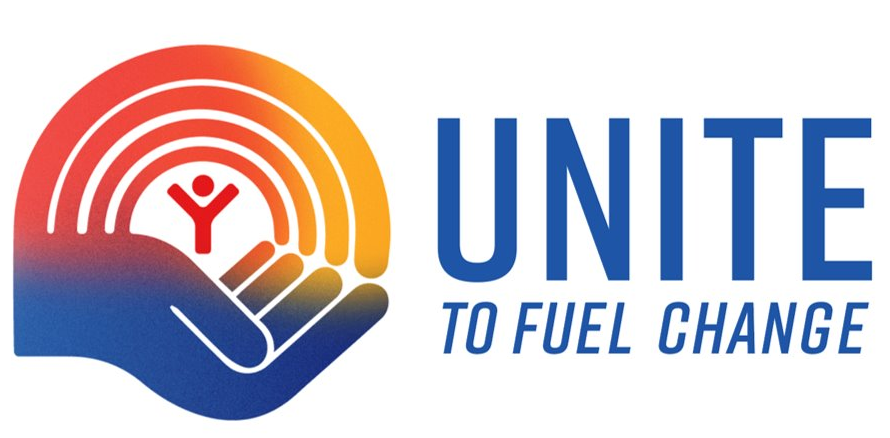 [Speaker Notes: Our safety net strategies are designed to empower our neighbors to live healthy, prosperous lives. We take a holistic approach to help people move toward prosperity, by creating opportunities and removing barriers to better serve our communities across the 9-county region.]
UW 200Q
This United Way help line connected 459,793 Minnesotans to resource referrals last year
1 - 100
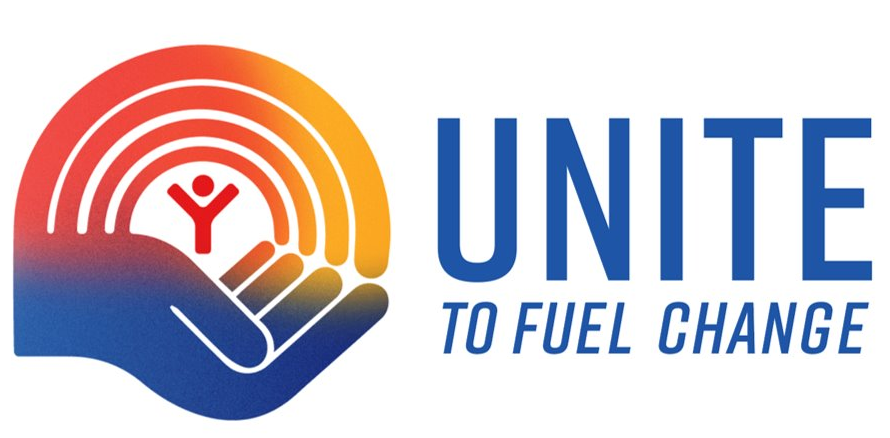 What is 2-1-1?
UW 200A
1 - 100
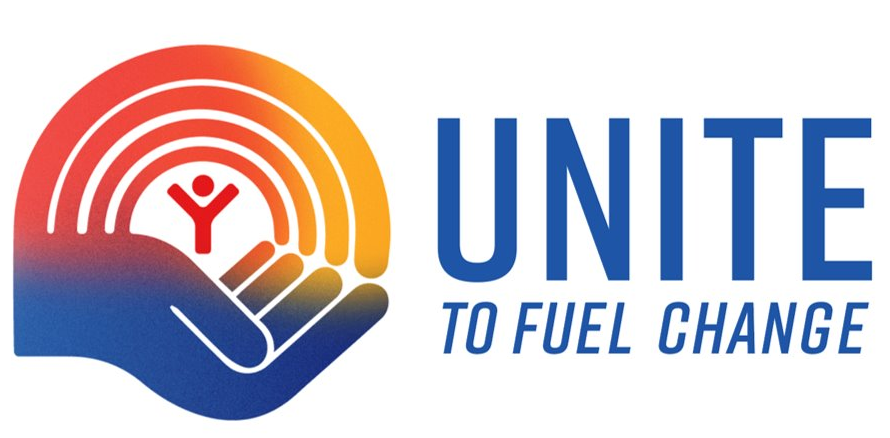 [Speaker Notes: 211 is a free and confidential service that connects people in need to resources such as housing, food, and more – available 24 hours a day, seven days a week. You can contact 2-1-1 by phone, text or web chat.]
Last year, United Way funded 178 of these in our community
UW 300Q
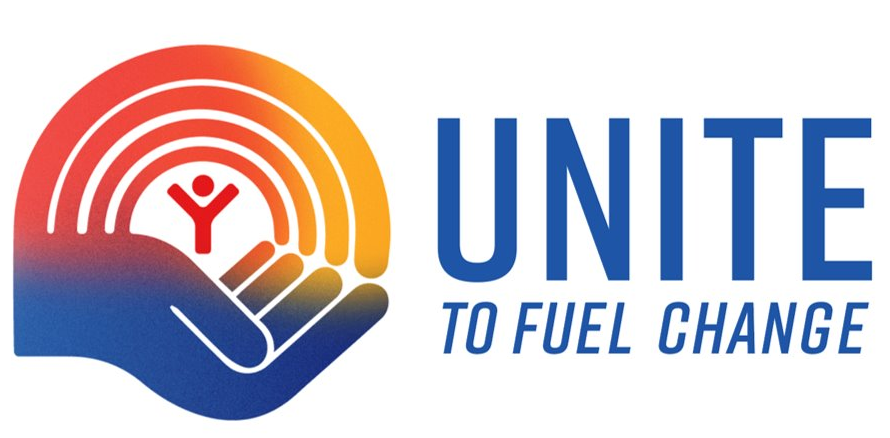 What are community agencies?
UW 300A
1 - 100
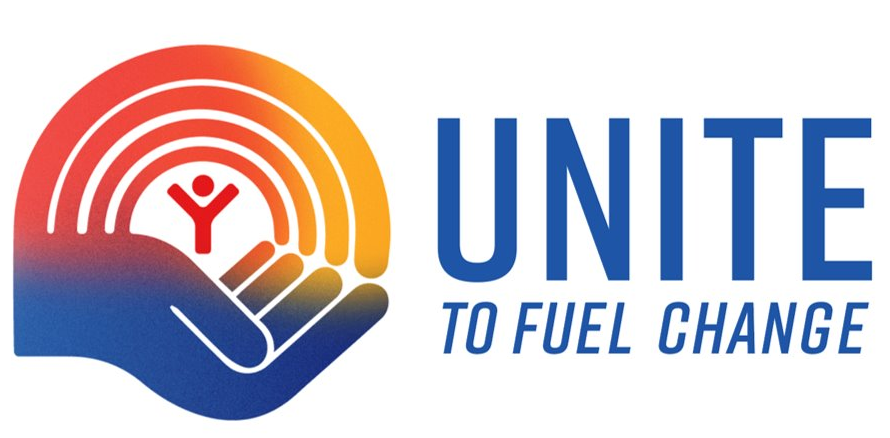 Greater Twin Cities United Way touched the lives of this many people in our community last year
UW 400Q
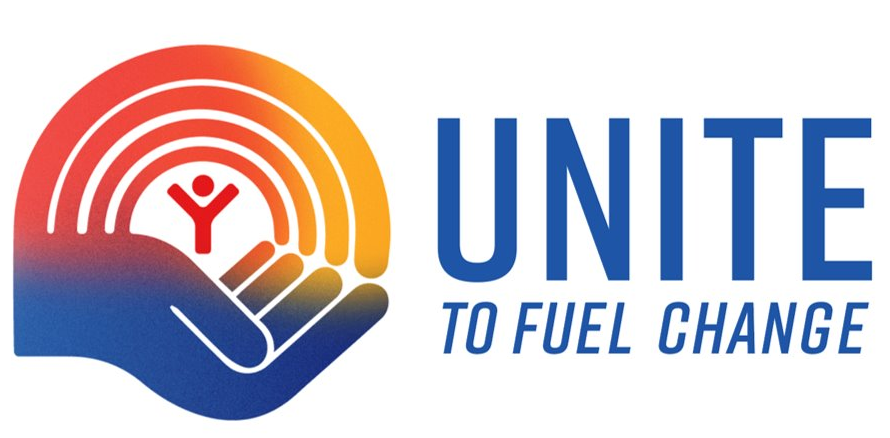 UW 400A
What is over 500,000?
1 - 100
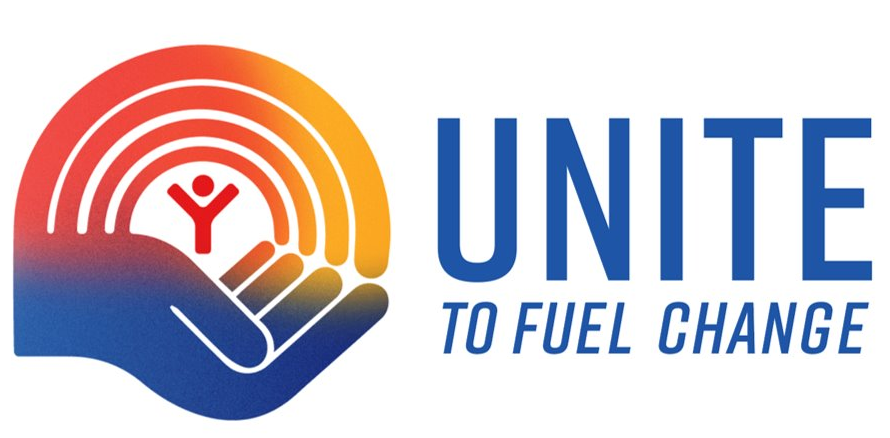 Individuals interested in focusing their time, talent and treasure towards LGBTQ Youth Homelessness can join this Giving Community
UW 500Q
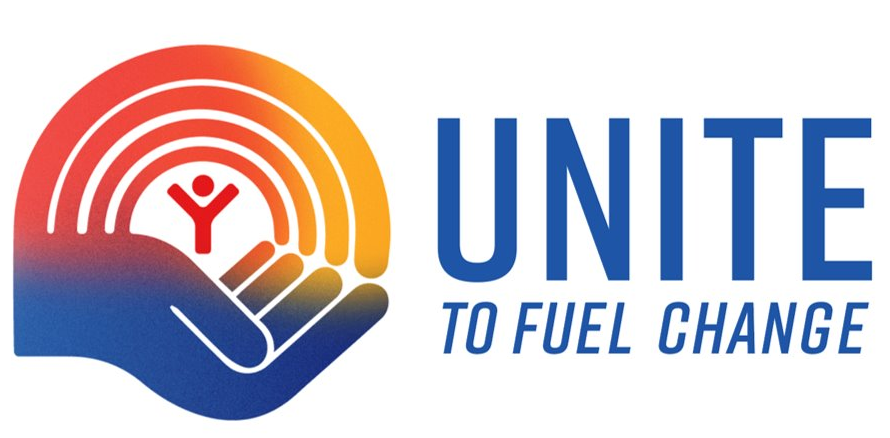 What is Arise Project?
UW 500A
1 - 100
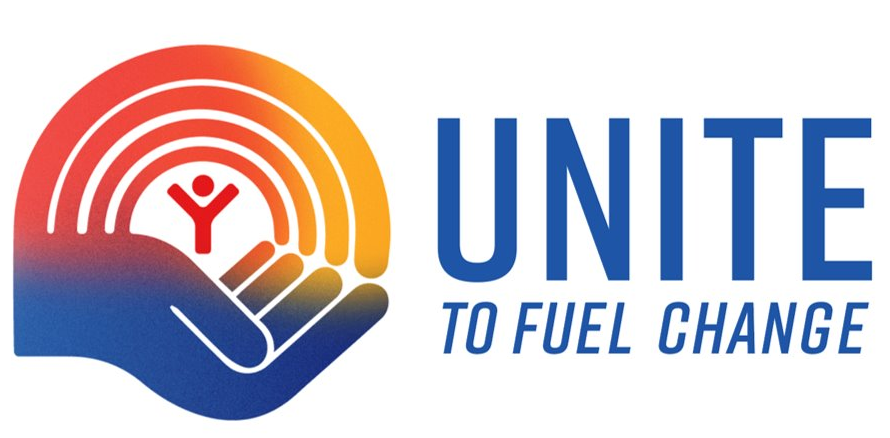 [Speaker Notes: GTCUW has three different Giving Communities that individuals can join in order to have a more tailored impact. Arise Project focuses on LGBTQ Youth Homelessness, Women United supports organizations working on Early Childhood Education and Women’s Financial Empowerment, and Emerging Leaders has collectively raised millions for United Way’s Community Impact Fund.]
Final Jeopardy
Final 
Jeopardy
The category is People.
Write down how much you want to wager
Last year, over 50,000 volunteers contributed to their community; their efforts helped serve how many local people?
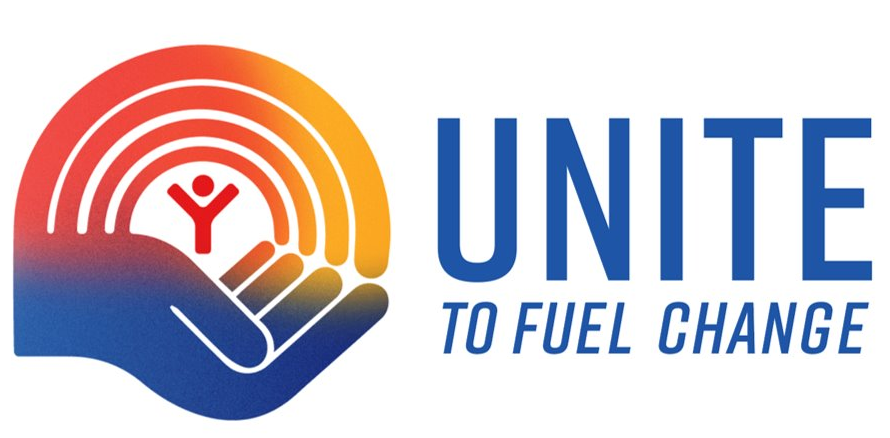 What is 274,000 people?
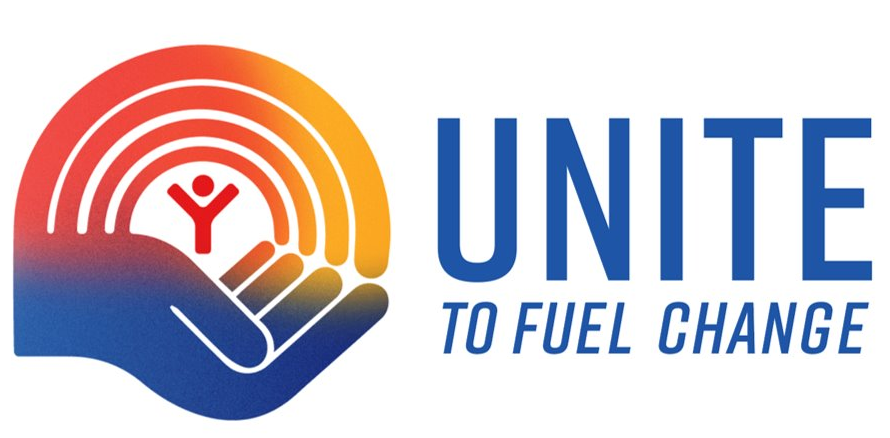 Daily Double Round 1
Double
Question
How much do you want to wager?
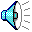 [Speaker Notes: To Complete the Daily Double Sequence for Round One: 

Click on any blue area on the slide that is currently displayed  
Click on INSERT  ACTION
The Action Settings Dialog Box will be displayed.  You will see that the HYPERLINK is currently set to “Slide 8”
Change the HYPERLINK so that it is set to the slide number you made note of previously
Click OK until the Action Settings Dialog Box disappears
Save
Return to Slide 8 and select View  Slide Show. 
Test your Daily Double button to make sure it works as you wish it to.]